September SOAR Dialogue Call
Announcements
Announcements
Sarah Maternity Leave
Monday 9/27-Monday 11/22
Adriana will cover: soar@ncceh.org
Brooks Ann McKinney will help as well
SOAR Annual Meeting
Mark your calendars!
Monday 12/13 10A-12P
SSA and DDS confirmed
Link to register: https://www.ncceh.org/events/1529/
Announcements
Post-Entitlement Events Guide
Guide
Released by the SOAR TA Center
Covers potential events after someone is awarded
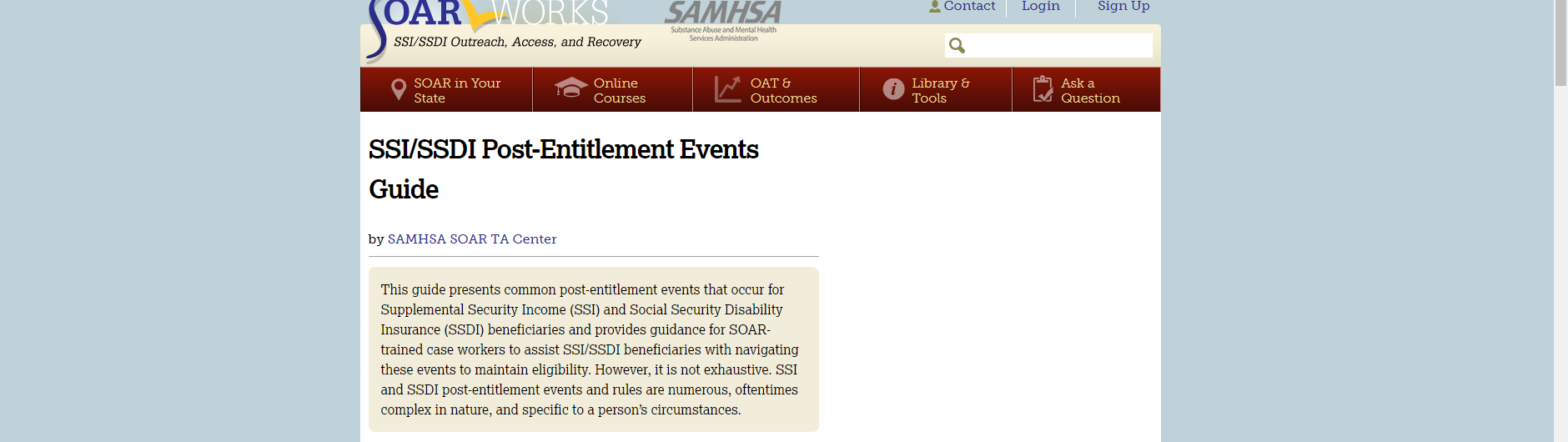 Auxiliary Benefits
Only for SSDI beneficiaries
Family members can receive these benefits
Spouse
If 62 or older, and
Caring for a child who is under 16 or disabled
Ex-spouse
Same criteria
Married at least 10 years before divorce
Minor Children
Unmarried
Younger than 18 (or 19 if full time student)
Auxiliary Benefits
Dependents may be eligible for up to 50% of the amount received by claimant
SSA will pay up to 150-180% of claimant’s benefits for the entire family
Ex. Claimant gets $100, so family can only get max of $180 
If there is spouse and a child, claimant’s $100 is subtracted from family total of $180 and remaining $80 is split amongst family for $40 each
Benefit Suspensions
When someone is no longer eligible for SSI due to
Having over $2,000 in resources
Work earnings exceed SGA ($1,310 in 2021)
Hospitalized for longer than 30 days
Incarceration
Effective first day of a month
Have 12 months to reinstate if they become eligible again
Benefit Reinstatements
When SSI benefits resume after a suspension due to becoming eligible again:
Resources below the $2,000 limit
Earn less than SGA or have stopped working
Exit hospital or incarceration
Stop Payments
Interruption in benefit payment
Not a loss of eligibility
Usually due to
SSA searching for rep payee
Beneficiary eligible for SSI but not due a payment
Benefit Terminations
Benefits end due to
Beneficiary no longer has a disabling condition
Beneficiary requests benefits be terminated
Beneficiary has died
Beneficiary in state institute for greater than 12 months
Redeterminations
SSA completes redeterminations every 1-6 years for SSI
Can be done 
Over the phone
In person (except during pandemic)
Via mail
Review of beneficiary’s non-medical eligibility
Redeterminations
SSA will review
Income
Resources
Living arrangements
If married, will also review above for their spouse
If under 18, will also review above for their parents
SSA will either
Mail a letter with date and time for telephone or in-person appointment, or
Mail a redetermination form for beneficiary to complete
Rep payee will also receive letter or form
Must respond to mailing or ask for a reschedule within 30 days
Continuing Disability Reviews
Typically every 3 or 7 years depending on impairment
Only for impairments not considered permanent
Can also be triggered by certain events
Return to work
Third party informs SSA beneficiary is not following treatment
A new treatment for impairment has been introduced
SSA will notify via mail
Can request recent medical records to review
If evidence inconclusive, beneficiary can be sent for CE
If benefits terminated, beneficiary can appeal
SSI/SSDI Overpayments
When a beneficiary receives more money for a month than they should have
If SSA determines an overpayment has occurred, they will provide written notice to beneficiary and rep payee
Written notice will include
Reason for overpayment
Overpayment amount
Repayment options
Appeal/waiver right
Capability and Representative Payees
SSA must determine a beneficiary’s capability of managing their own benefits
Lay evidence of capability
When no legal evidence of incompetence
Examples of such evidence:
Statements made by the beneficiary
Statement from third party (SOAR case manager)
SSA’s observations
Opinion of DDS
Capability and Representative Payees
Capability Interview
Questions include
Beneficiary’s financial management skills
Ability to meet basic needs
Support network
Beneficiary’s thought process
Third parties (like SOAR case managers) can provide a verbal or signed statement
Retroactive SSI Payments
Paid from the month after the Protective Filing Date
May be paid in one lump sum or multiple payments
SSA will pay only 3 months of benefits at once in their first retroactive payment
If owed more than that, SSA will usually pay in 2-3 installments, 6 months apart
Beneficiary can ask for different if they can prove money is needed for necessities
Retroactive SSDI Payments
Paid from the date of onset plus the 5 month waiting period
Generally paid in one lump sum
If only receiving SSDI, beneficiary does not have to spend down the retroactive payment
Spending Down Retroactive Benefits
SSI beneficiaries need to spend down retroactive benefits within 9 months
Best to spend them on exempt resources such as
Home expenses (home furnishings, appliances, mortgage, etc.)
Health expense (dental, eyeglasses, bills, etc.)
Personal expenses (education, paying off debts, personal hygiene, etc.)
Important that SSI beneficiary or rep payee keep a detailed record of how retroactive benefits are spent and keep receipts!
ABLE and PASS Accounts
For beneficiaries disabled before age 26, they can put retroactive benefits in one of two accounts
Achieving a better Life Experience (ABLE) accounts
Does not count as assets or resources for SSI eligibility 
Program to Achieve Self Support (PASS) accounts
Money for helping beneficiary return to work 
Does not count as a resource